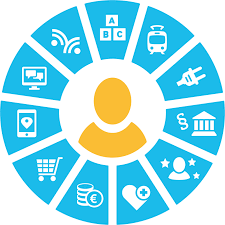 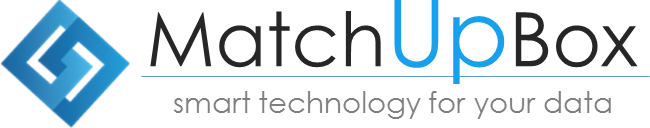 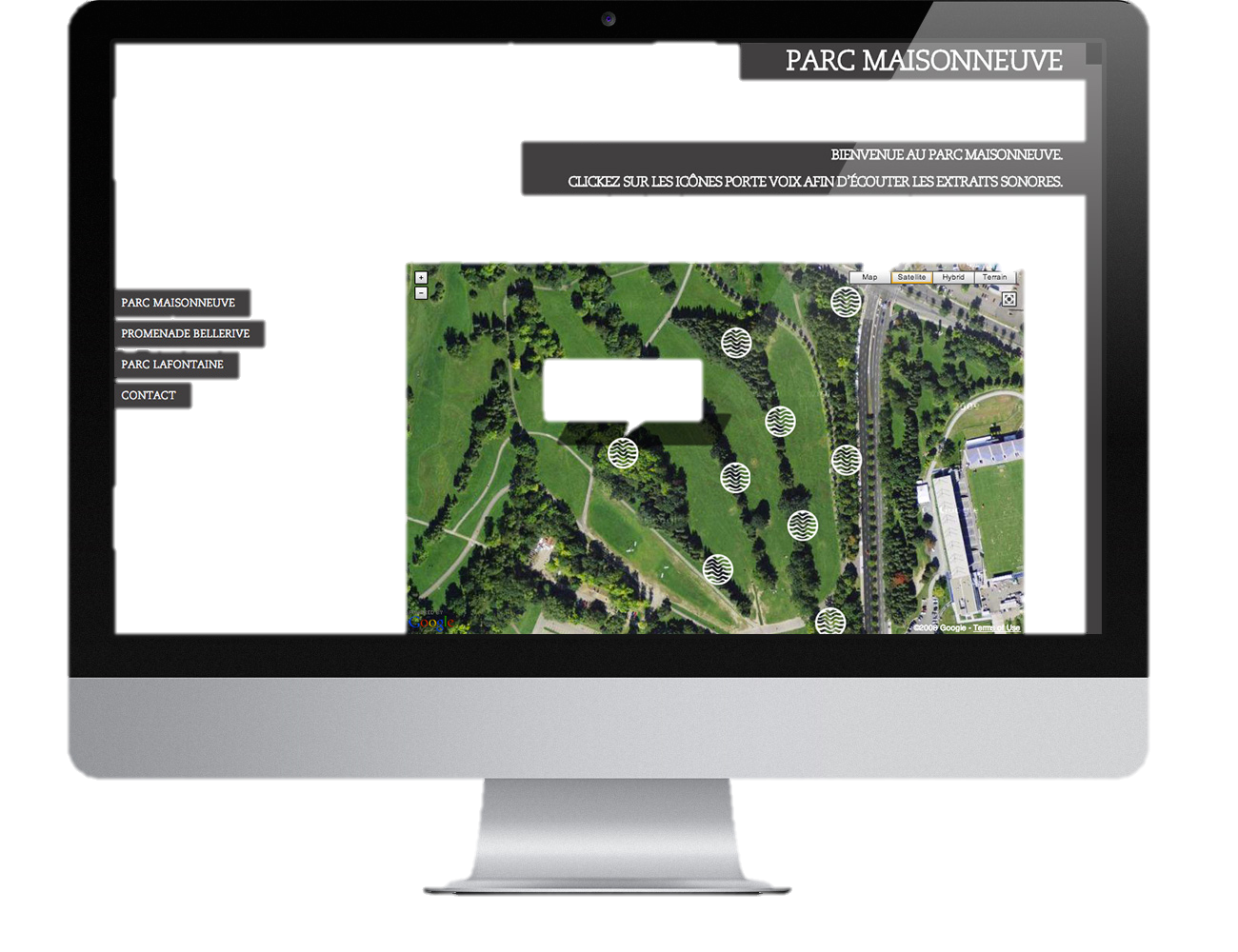 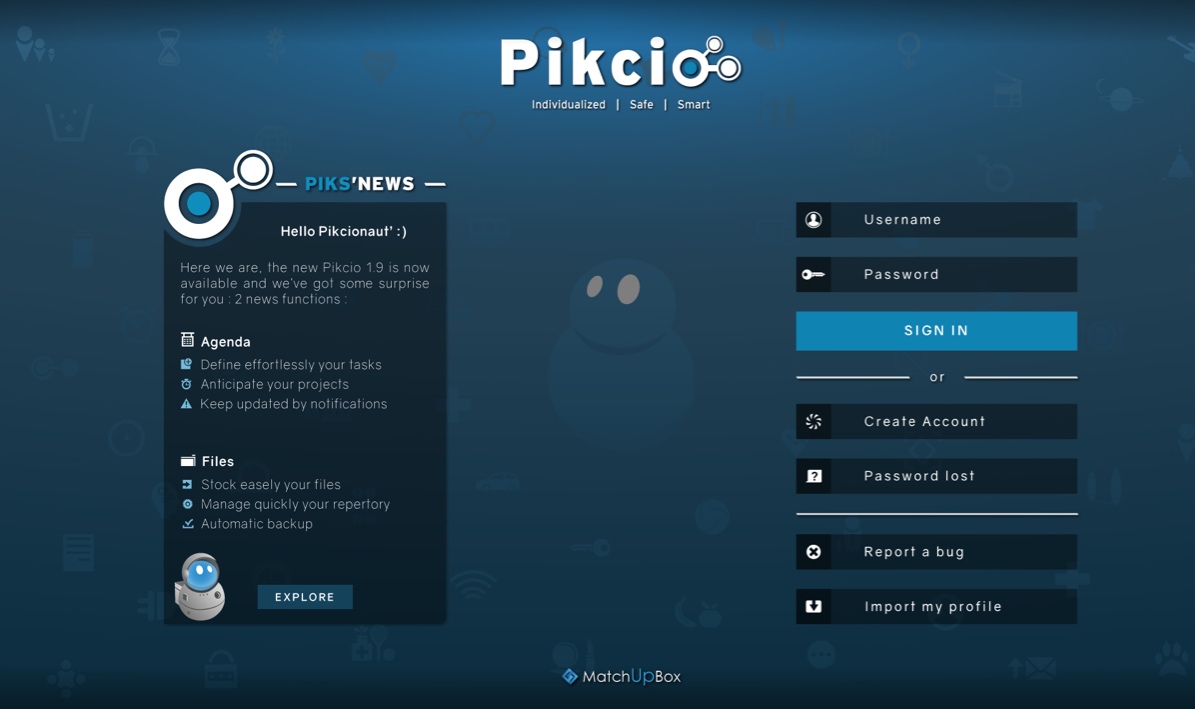 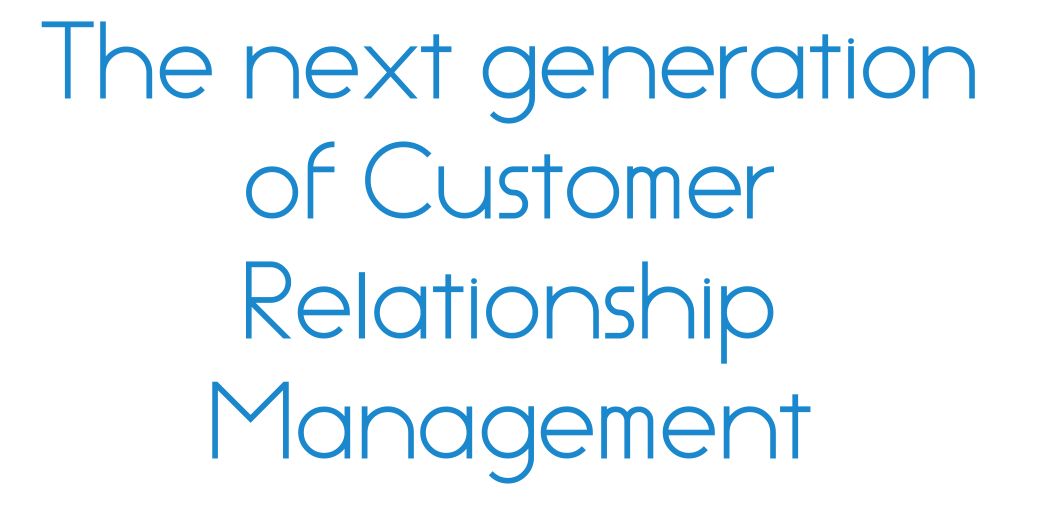 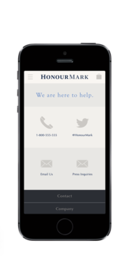 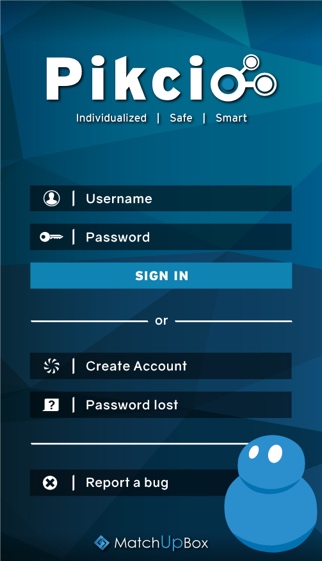 www.matchupbox.com
Finance industry: Challenges of the 3.0 customer relationship
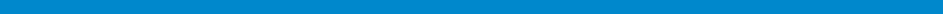 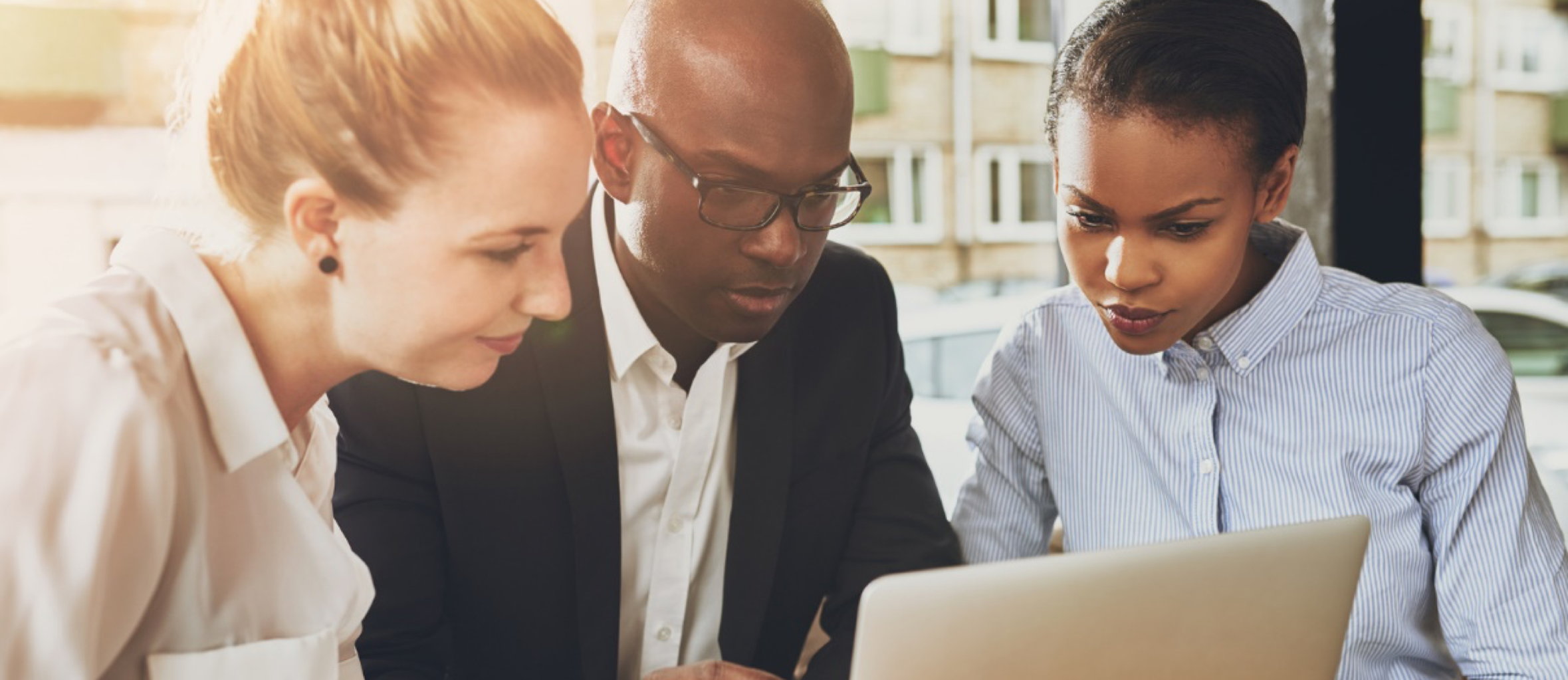 Investments in secure portal & app
Communication ATAWAD
Tailored offer
Transparency, Ethics
Customer deep knowledge
Reaching a plateau: new customer’s expectations aren’t meet
Brand image
Accuracy & actualization of data
Competitive advantage
Data security
Customer Experience
Loyalty
[Speaker Notes: Bank & insurance must provide more & more tailored offer but in order to do so thhey must have customers’ accurate data while being able to ensure the security of these data. Today consumers have several banks accounts and companies experience a poor loyalty from them. Customers]
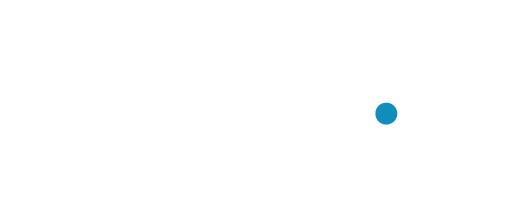 Company Side
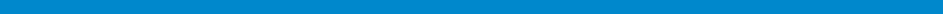 Smart customer relationship
Build the 3.0 Customer relationship
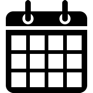 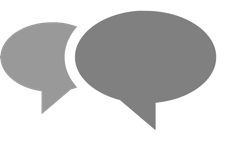 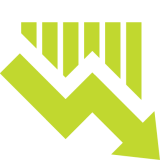 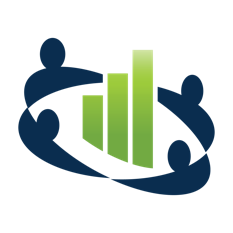 Real time communication & sharing
Smart scheduling
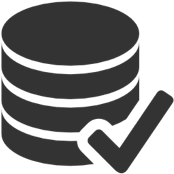 Decrease process costs
Qualitative customers relationship
Accurate & actualized data
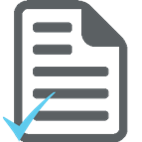 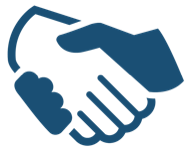 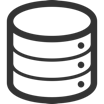 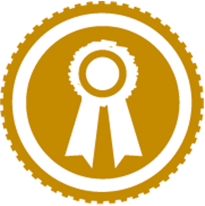 AI automates process
(smart contract)
Data under users’ control
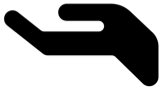 Trust relationship
Loyalty
CX
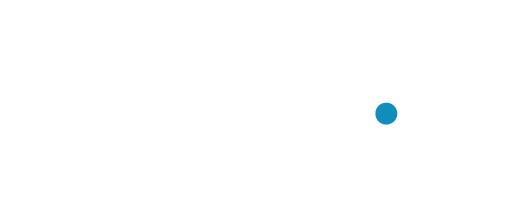 Company Side
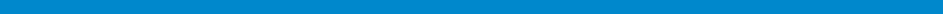 Smart offer matching
Boost your sales: new source of revenue
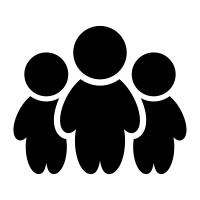 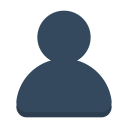 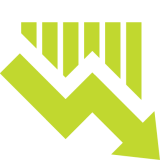 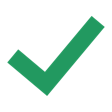 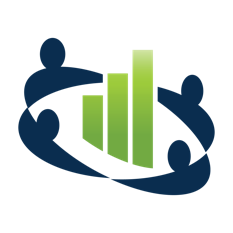 Match your offer with Pikcionautes’ needs
Qualified profiles
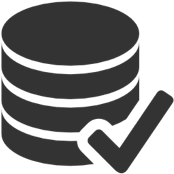 Decrease process
& intermediaries costs
Smart & non intrusive prospection
Decrease on-boarding costs
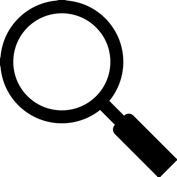 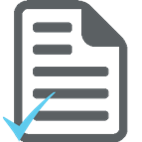 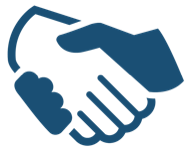 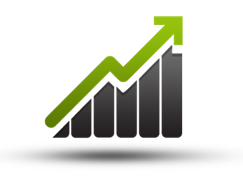 Strong authentication & identification process
AI automates process
(smart contract)
Business ethics
ROI optimisation
[Speaker Notes: Boost your sales – New revenue source – non intrusive for customer]
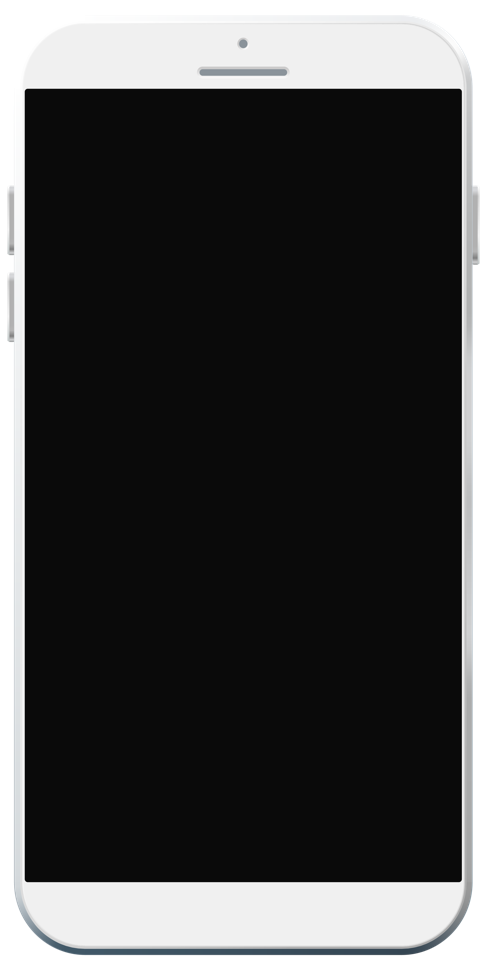 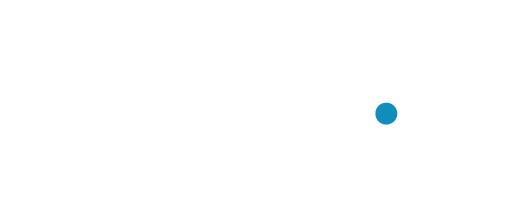 End-user side
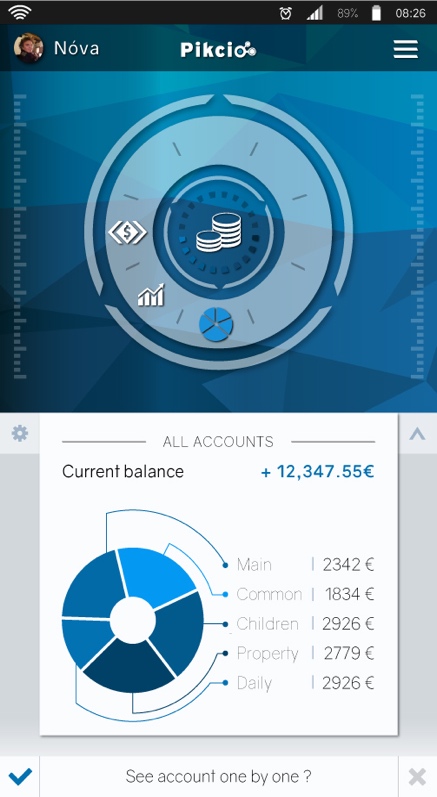 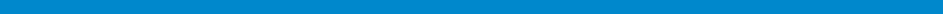 A ONE-STOP APP
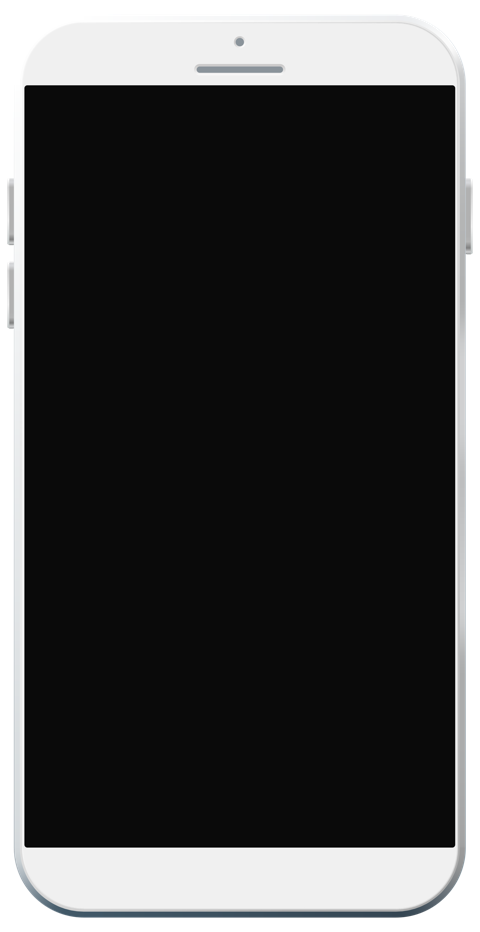 Link & classify data from many sources
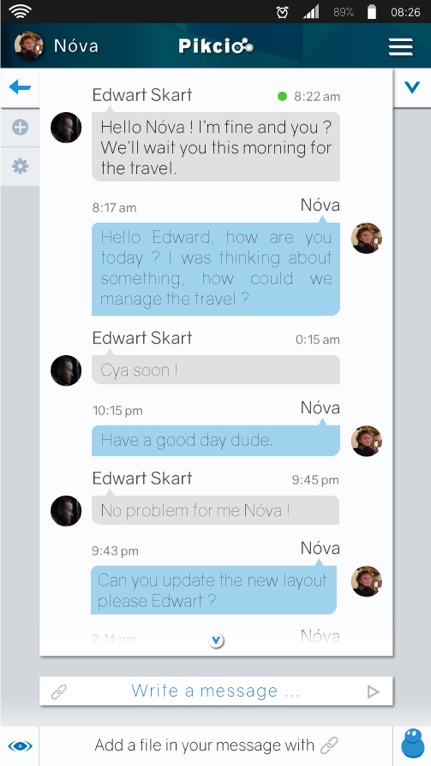 Secure and interactive messaging
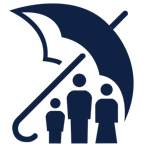 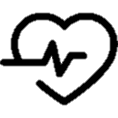 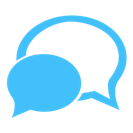 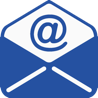 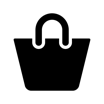 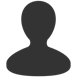 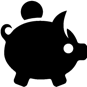 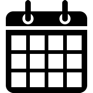 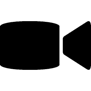 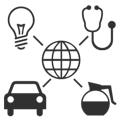 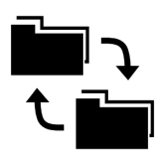 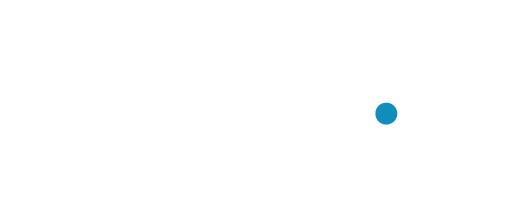 End-user side
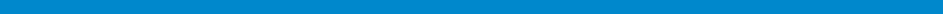 A SECURE APP
A SMART APP
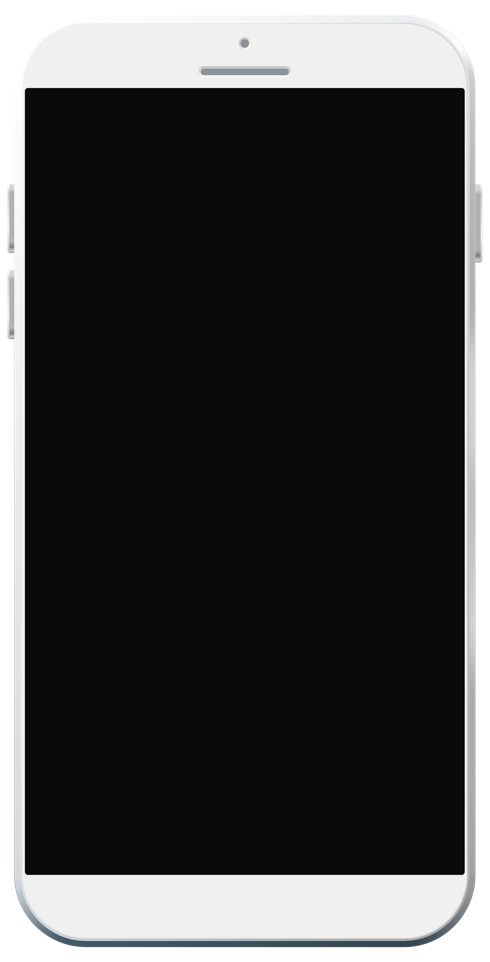 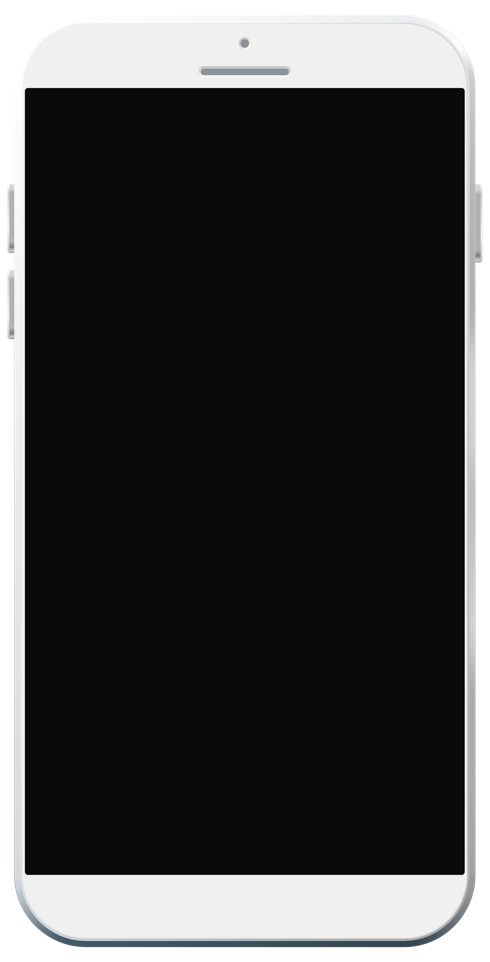 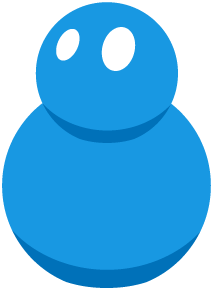 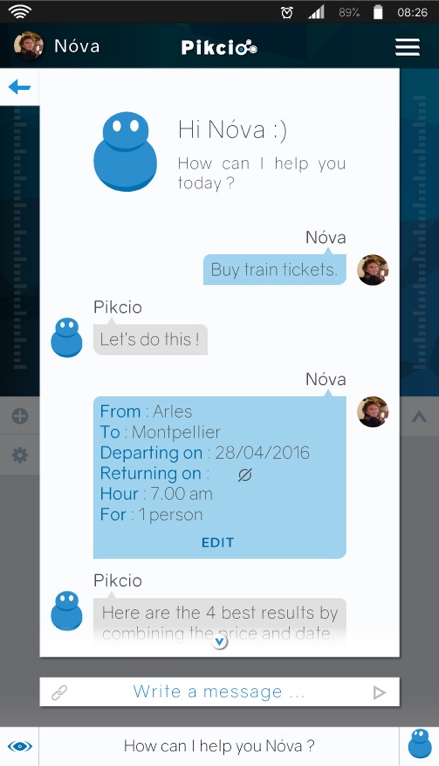 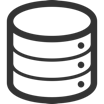 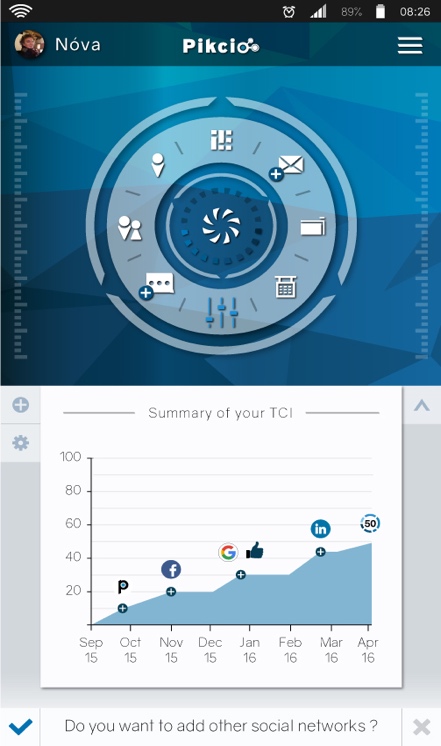 Smart searches based on available data and preferences 
(Artificial intelligence)
Data under users’ control
Permission-based data access
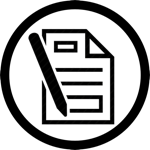 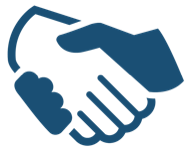 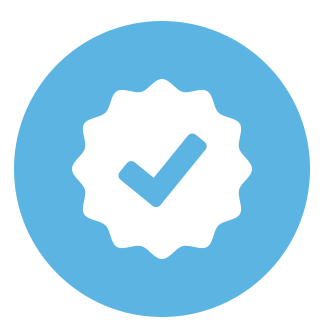 Automatic form filling (chatbot)
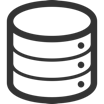 Trust score 
(My Trust Capital Index)
Trust relationship
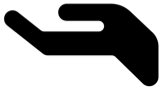 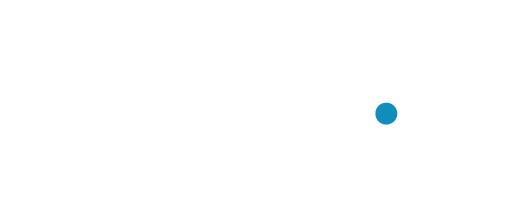 A strong technological base
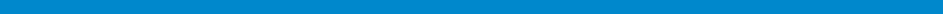 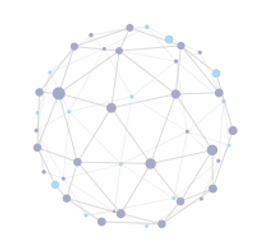 MatchUpBox Network
3 years of R&D
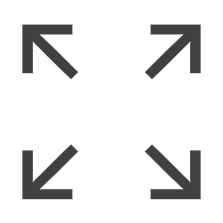 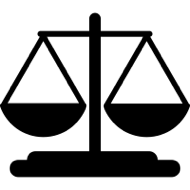 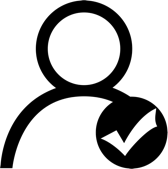 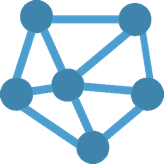 Immediate compliance with personal data regulations
Highly scalable
Strong authentication & Identification process
Peer2Peer decentralized Network 
(Blockchain)
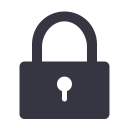 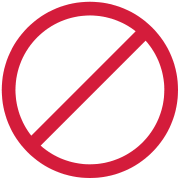 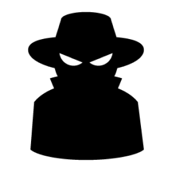 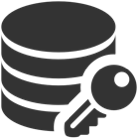 Hacking risks removed
Secure environment
Data Encryption & anonimization
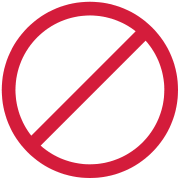 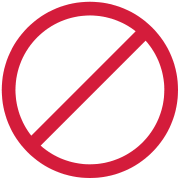 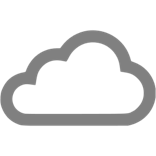 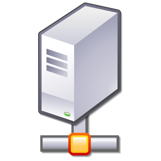 No data stored on central server
[Speaker Notes: Advantages for GAN: 

A smart app
Communicate with your customers in real time 
Allowing you to have a more qualitative customer relationship and increase their satisfaction
Develop and launch smart contracts 
Decrease your prospection costs and optimise your ROI 

A secure app
Strong Authentification: increase your KYC rate 
The app uses our decentralised network based on blockchain principle 
No data are stored on server or cloud: all are in the devices of users 
Full process of data encryption]
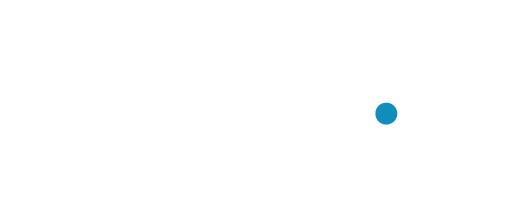 Use case: Insurance
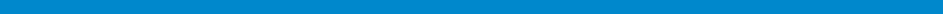 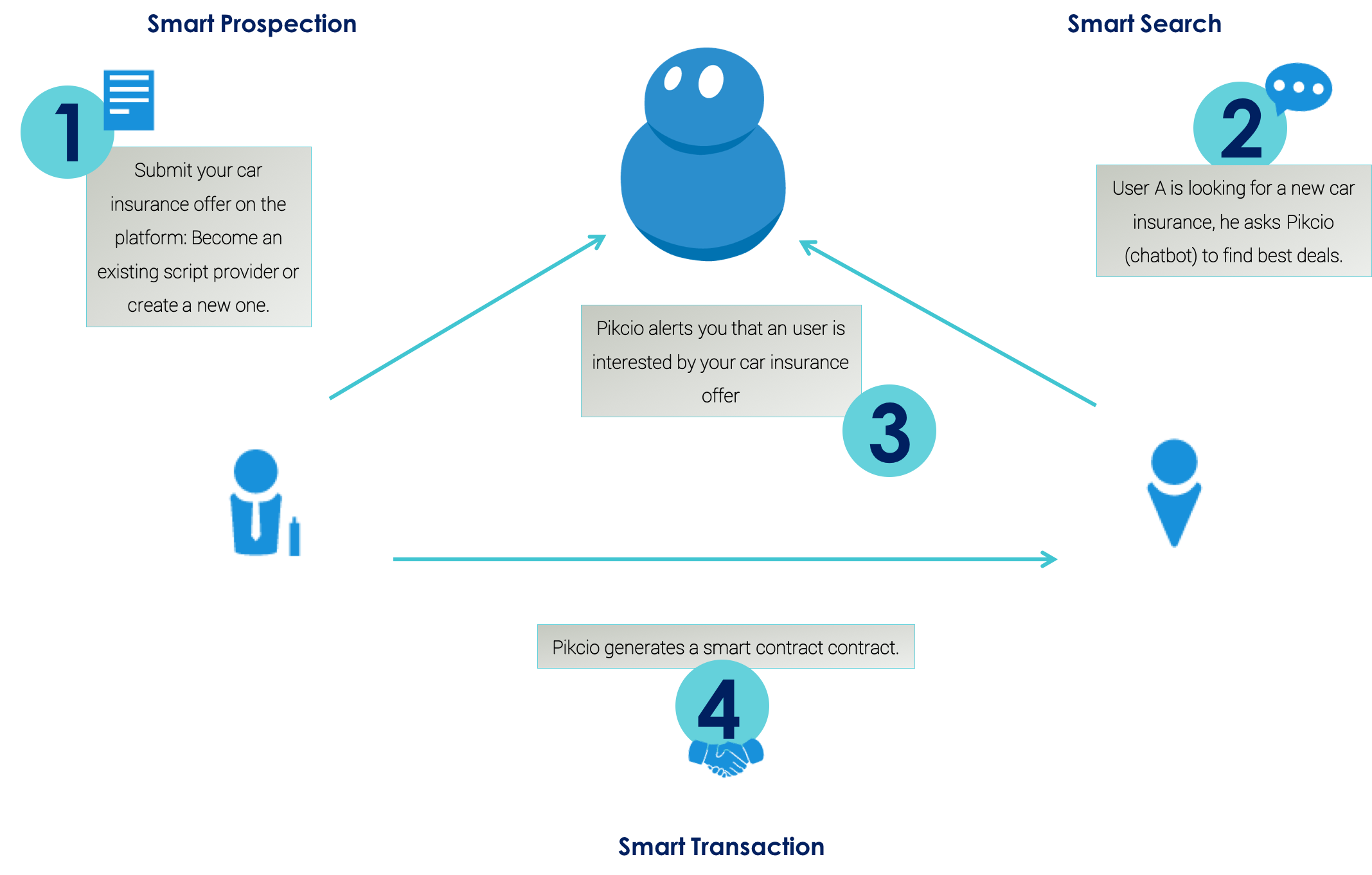 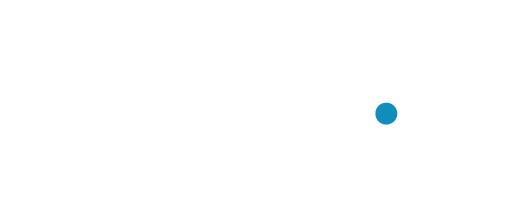 The Founders team
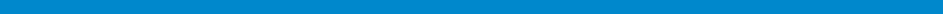 Fabien Bucamp, 
Engineering
Telco Engineer
8 years at the French Department of Defense as Project manager then Team Manager for the Networks Security.
Didier Collin de Casaubon, 
Founder & CEO
Post Grad in Philosophy, Mathematics, Master HEC Business School
Serial entrepreneur (software industry)
17 years in the Finance and Banking Industries, both in Europe and the US
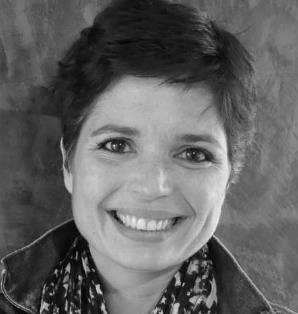 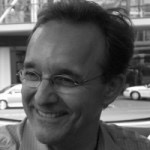 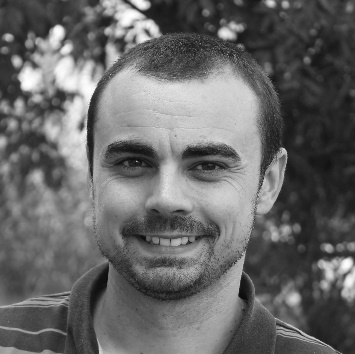 Pauline Feaugas, 
Operations & Corporate Dev.
EMBA Montpellier Business School
14 years in the software industry, especially with start-ups: development, operations, partnership, financing.
Caroline Dumortier, 
Business Dev. North -America
MSc in Management (HEC) & Masters Degree in Business Law (Sorbonne)
4 years of North American experience: creation of a French subsidiary, team management
Jorick Lartigau, PhD
R&D
PhD in Computer Science from Harbin Institute (China) and Msc from Bordeaux University.
Specialist in Data Security and Big Data algorithms
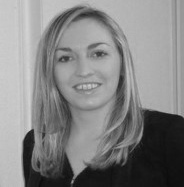 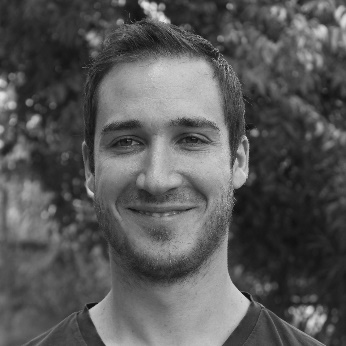 And: Clara, Florian, Affef, Alizon, Ghislain, Pierre, Hugo, Loïc (developers, marketing, sales. operations)
Supported by Scientific & Executive Committees with deep technology and strong business expertise.
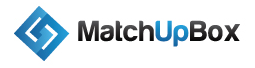 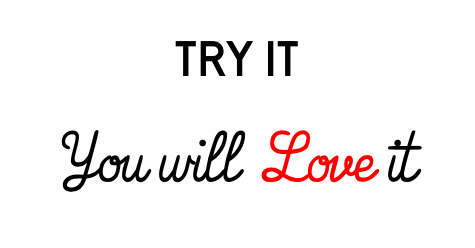 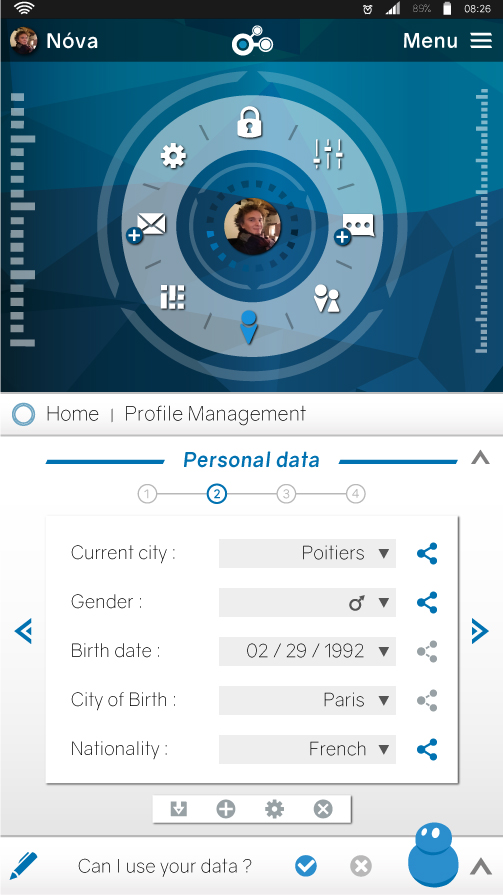 Download Pikcio Now
www.matchupbox.com
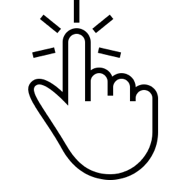 Clara Schmitt+33 677 369 940clara.schmitt@matchupbox.comMatchUpBox SASRond-Point Benjamin Franklin,
Caroline Dumortier+1 617 712 8034caroline.dumortier@matchupbox.comMatchUpBox Inc 50 Milk street, 16th floor,
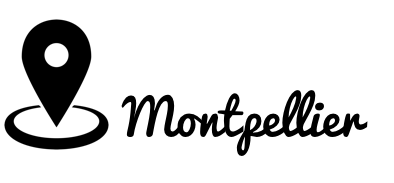 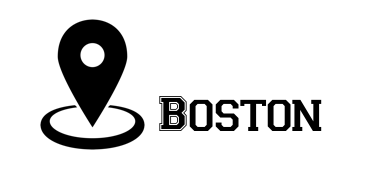 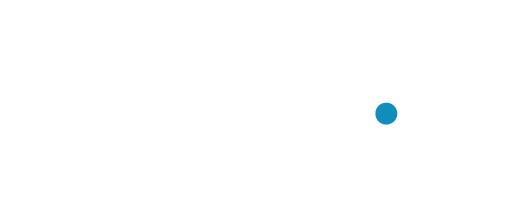 All in all…
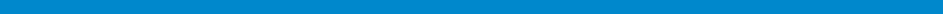 Access to accurate & actualized data 
Strong user identification and authentication
KYC(S)  (Know & Serve your customer) optimized
Better customer knowledge
Artificial Intelligence, chatbot
Process automation (smart contract)
Boost sales thanks to smart matching 
Decrease on-boarding costs
Intermediaries and process costs reduction
Immediate compliance with international regulation on personal data protection
Highly secure environment 
Hacking risks removed 
Personal data storage costs reduces 
Easy to implement 
Sync with existing CRM solution
Client Pull 
Customer Managed Relationship
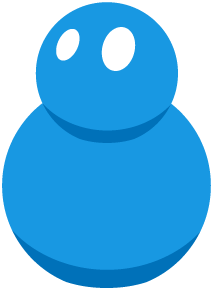 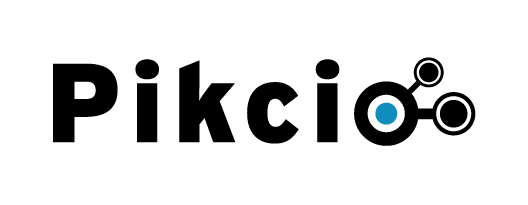 CLIENTS AND STRATEGIC PARTNERSHIPS
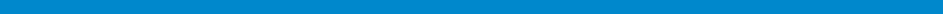 E-health
Banks / Fintech
Energy
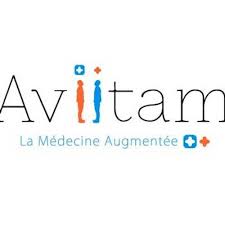 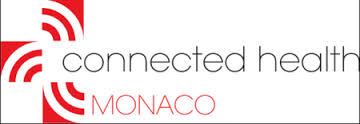 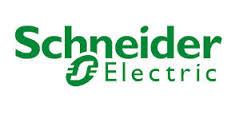 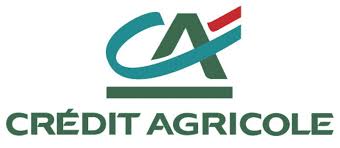 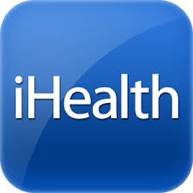 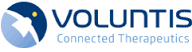 Retail
Insurance
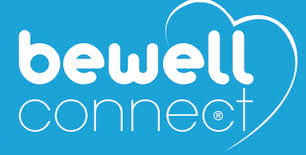 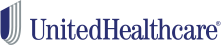 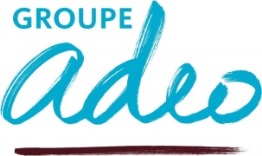 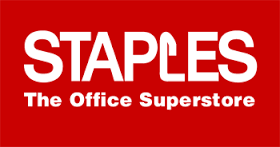 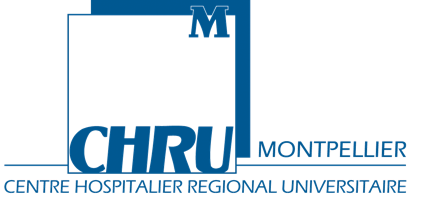 Institutional
Telcos-Internet
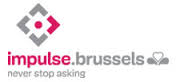 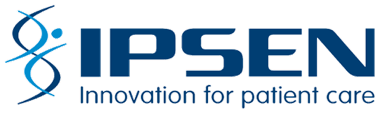 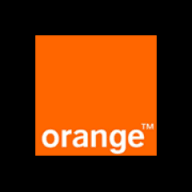 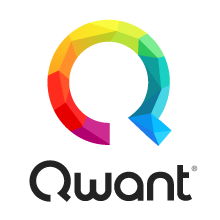 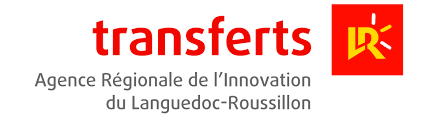 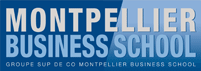 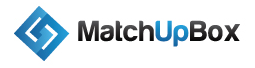 [Speaker Notes: Aviitam: intégration de leur app dans Pikcio 
Voluntis: paramedical: collectent data pour recherche et souhaitent les anonymiser  Safe2Net
Ihealth: paramedical: IoT: intégration de leur app dans Pikcio 
Bewell: paramedical: IoT: intégration de leur app dans Pikcio 
United Healthcare: collecte data d’assurance  Compliance pour anonymisation  Safe2Net
Orange Health: Pikcio+Safe2Net
Impulse Brussel: Hackathon Esanté – on y participe en octobre 
Transferts LR + Pôle innovation de la Region LR: utilisation Pikcio interne
Staples: Utilisation Pikcio dans RH : interne + externe dans processus de recrutement
Adeo: Mission de réflexion concernant la loi UE 2018]
THE TECHNOLOGY: Blockchain
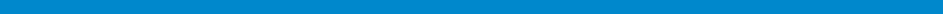 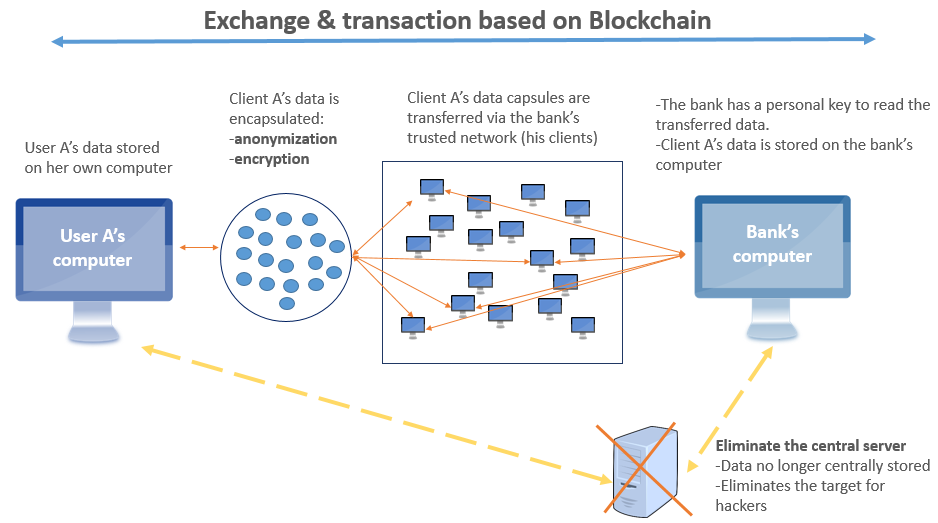 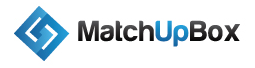